FACEBOOK
HOME PAGE
EVOLUTION
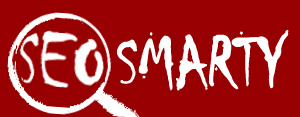 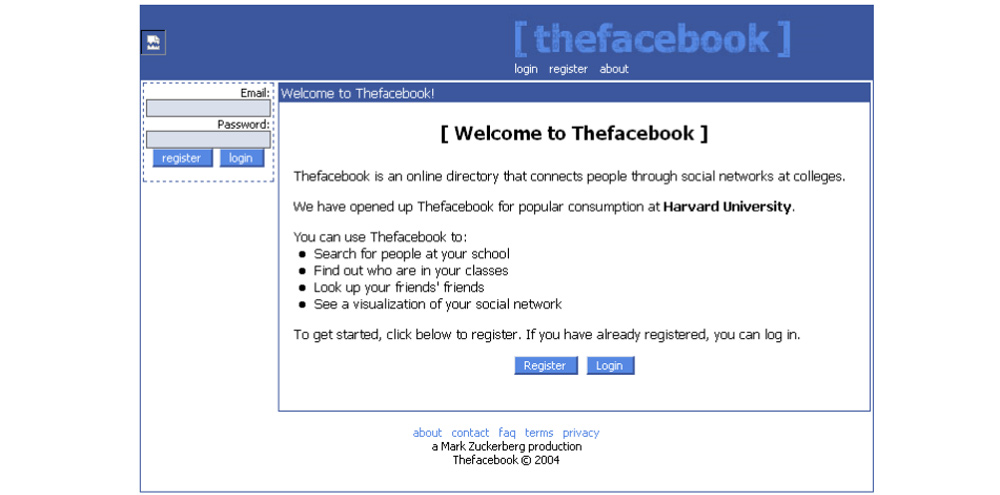 “THEFACEBOOK” 2004 – Harward-only
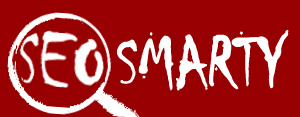 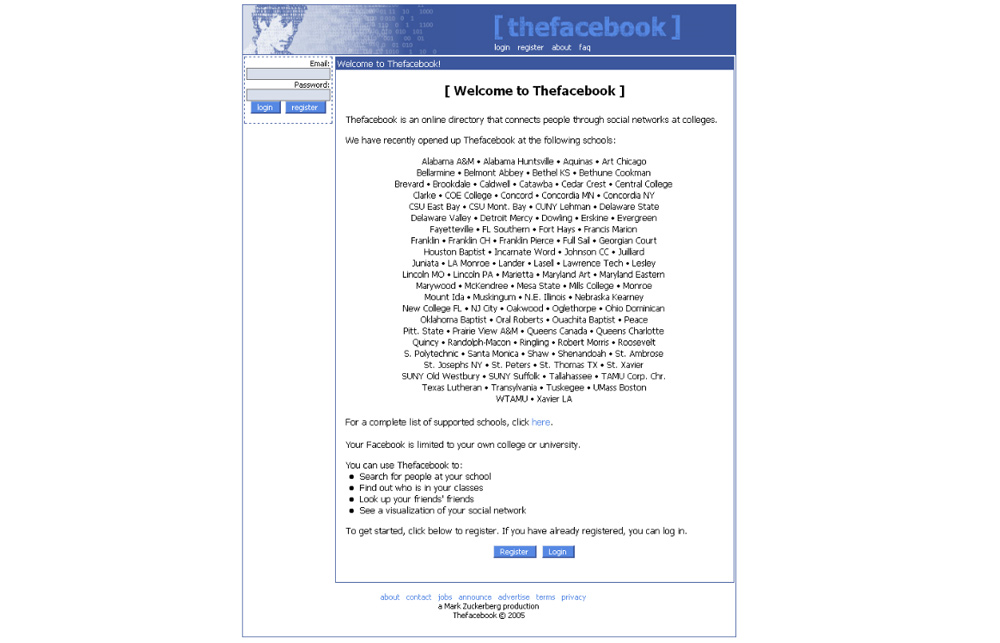 “THEFACEBOOK” 2005 – Quickly expanding
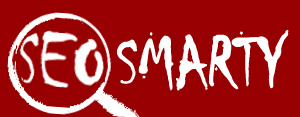 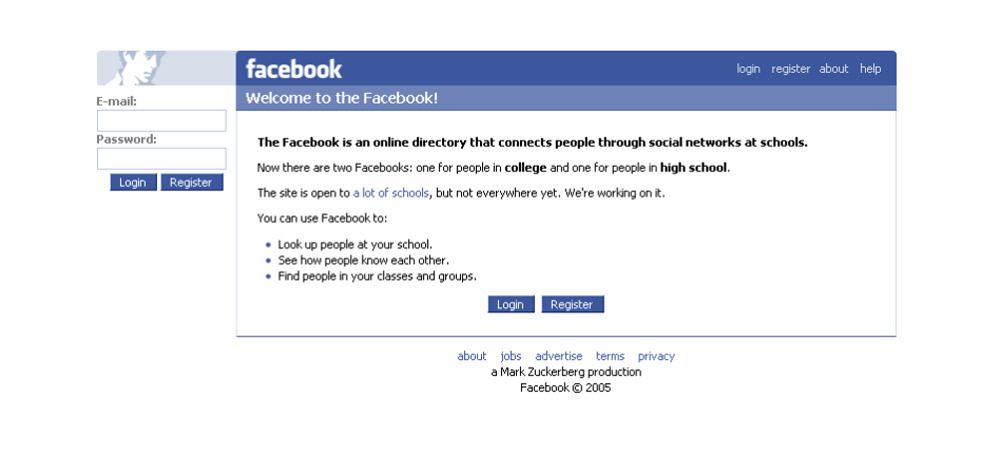 “THE FACEBOOK” 2005 – No way to list all participating institutions now. Now the site is open to “a lot of schools”.The spelling is also different: “the Facebook” (as two words)
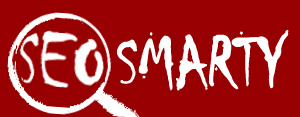 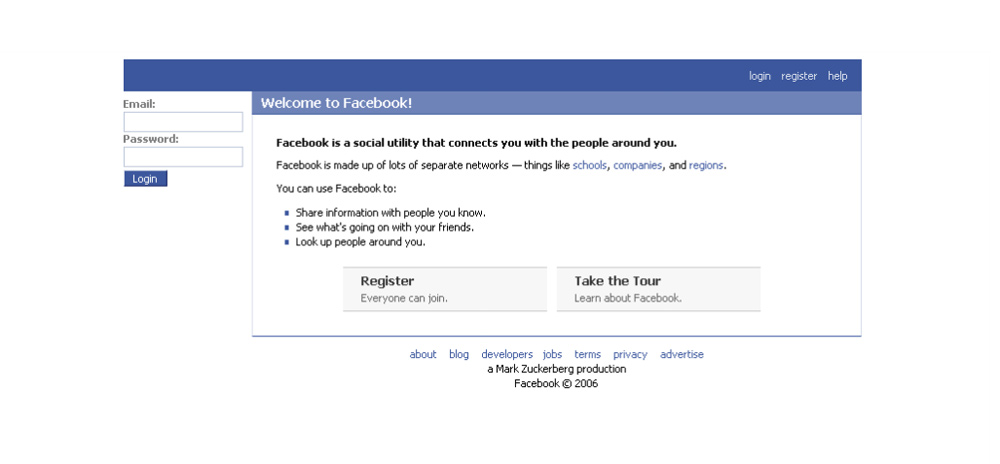 “FACEBOOK” 2006 – No more THE at last!It’s no longer “school”-specific as you can connect with fellow company workers and country residents now!No weird blue man icon as well.
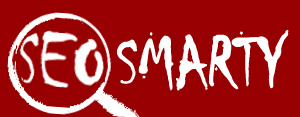 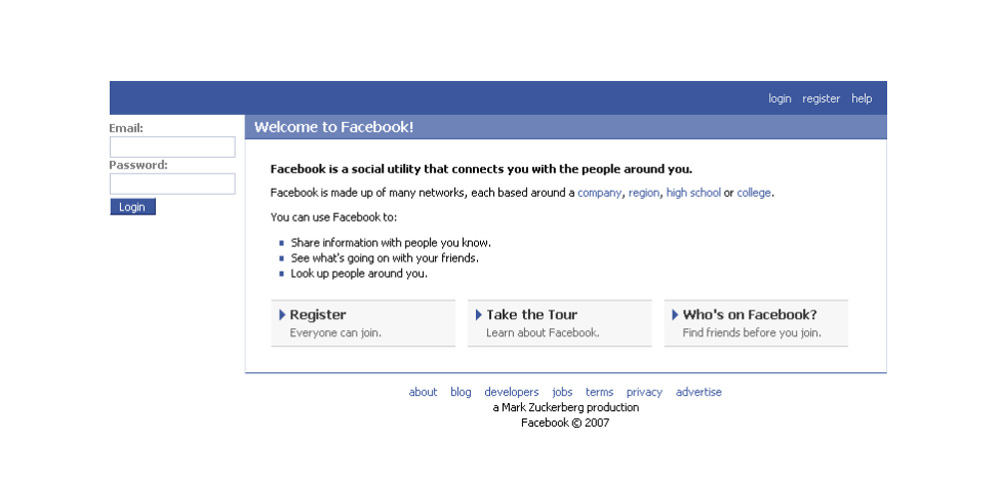 Almost the same interface but more options (Register – Take a Tour – Who’s on Facebook)
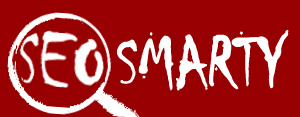 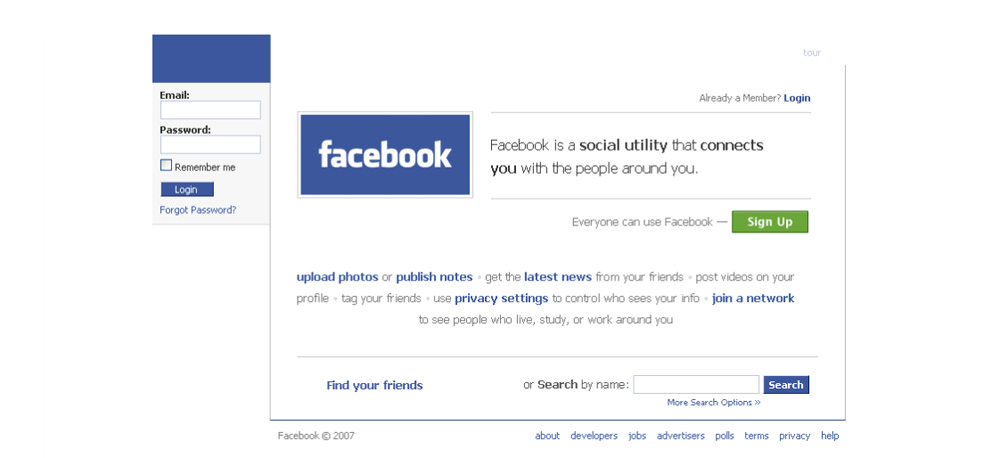 Facebook 2007: Finally, the dark-blue color we love!The inside world and options are better explained.The home page starts featuring the search option as well.
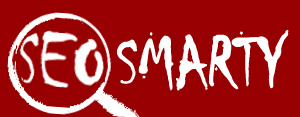 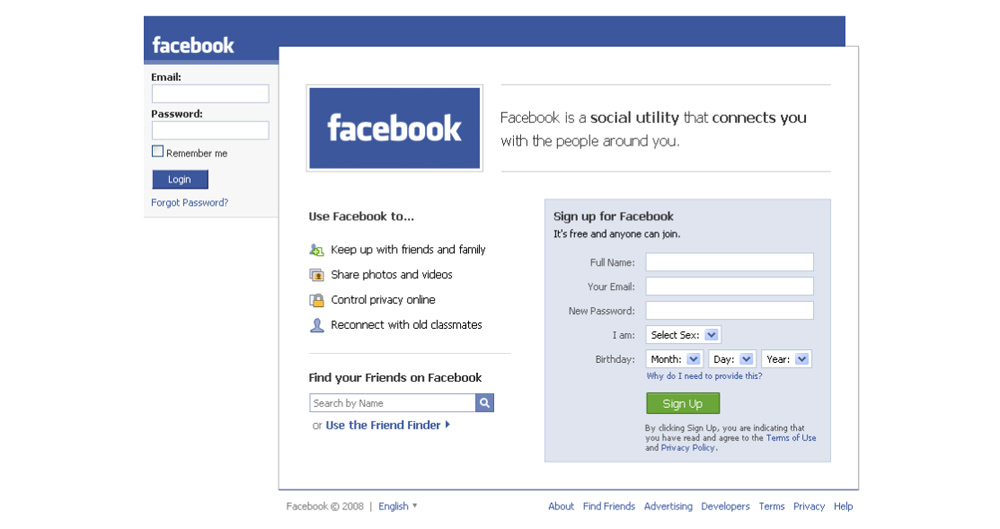 Facebook 2008: The home page is almost appealing!The sign-up option is added right on the home page.
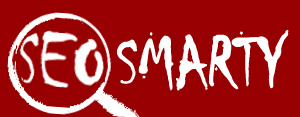 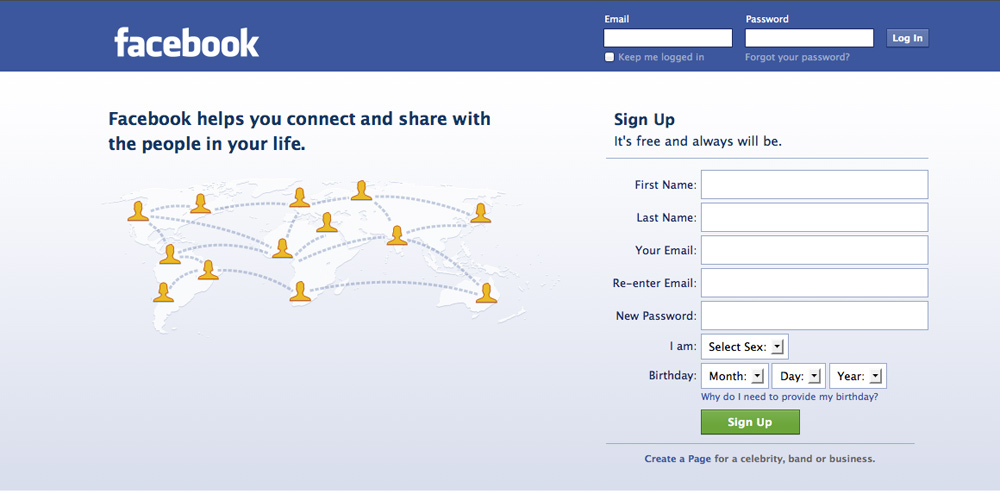 Facebook 2010-2011: The home page features an infographic.The search option is gone.The option to create a PAGE to advertise a celebrity, band or business is promoted right on the home page.
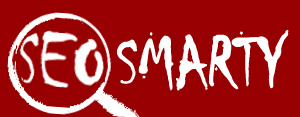 WHAT’S NEXT?
WE’LL SEE!
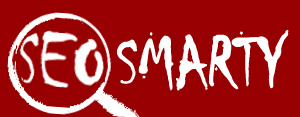